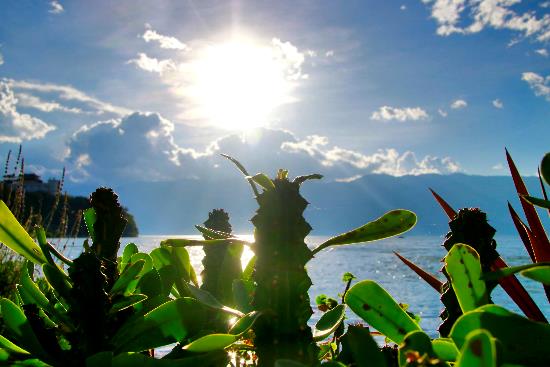 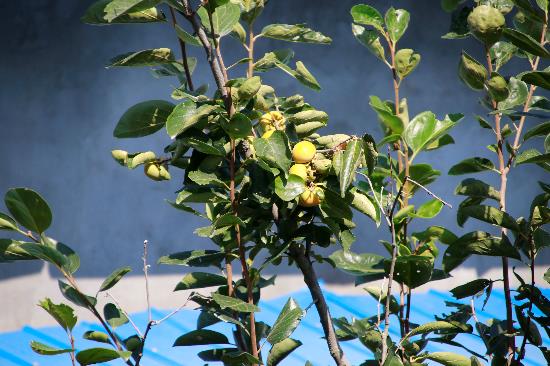 提到夏天，你会想到什么？
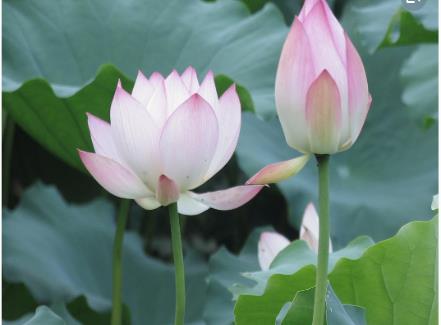 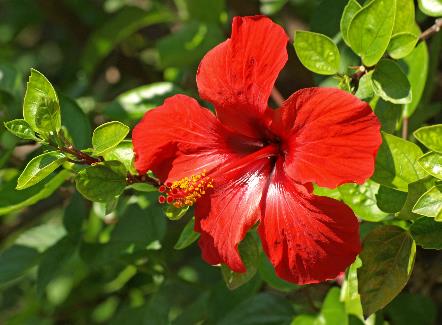 芙  蓉
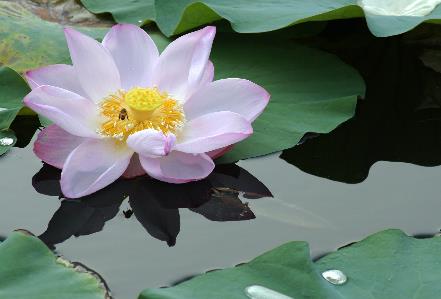 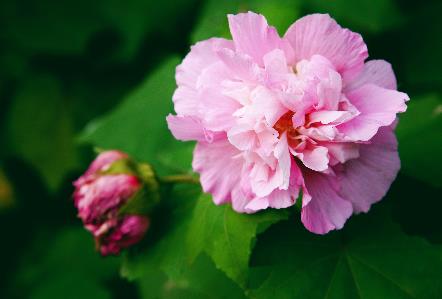 涉江采芙蓉
《古诗十九首》
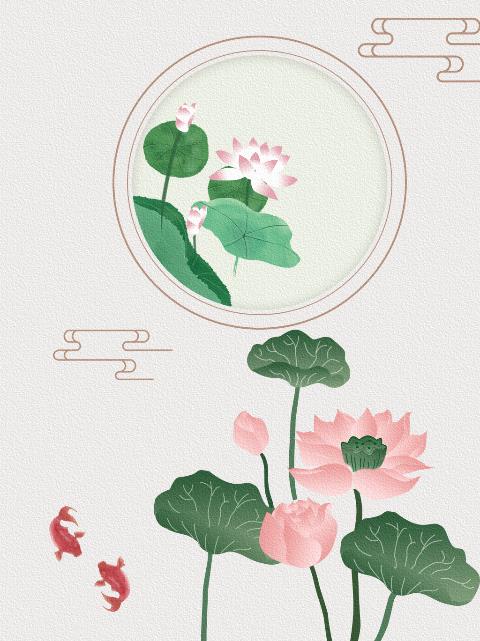 涉江采芙蓉，兰泽多芳草。

采之欲遗谁，所思在远道。

还顾望旧乡，长路漫浩浩。

同心而离居，忧伤以终老。
wèi，赠送。
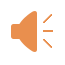 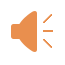 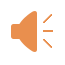 文本解读
课前预习
深入探究
五言诗
涉江/采芙蓉，兰泽/多芳草。

采之/欲遗谁，所思/在远道。

还顾/望旧乡，长路/漫浩浩。

同心/而离居，忧伤/以终老。
作品简介
文本解读
课前预习
深入探究
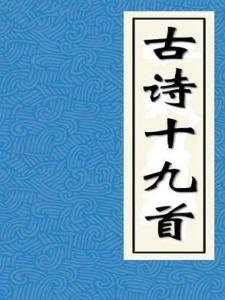 《古诗十九首》是一部由南朝萧统所编录的五言组诗作品集，是乐府古诗文人化的显著标志。
本诗选自南朝梁萧统《文选》卷二十九。是东汉末年文人五言诗的选辑，最早见于《文选》。汉代无名作家的作品合称五言诗，成熟期的代表作被誉为“五言之冠冕”，以平浅质朴的文字展深情，南朝萧统合收于《文选》中。
文本解读
课前预习
深入探究
涉江/采芙蓉，兰泽/多芳草
1、在这一句中，大家看到了一副什么样的画面呢？

2、这个时候，抒情主人公的心情是怎样的呢？
芙蓉
文本解读
课前预习
深入探究
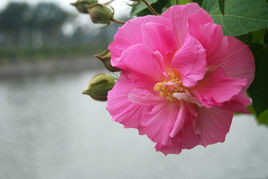 芙蓉的形象：高雅、纯洁
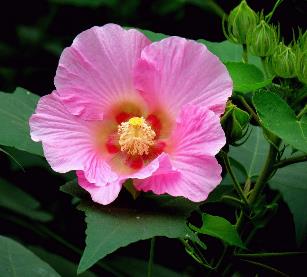 “制芰荷以为衣兮，集芙蓉以为裳”
——屈原《离骚》
文本解读
课前预习
深入探究
采之/欲遗谁，所思/在远道
1、这个时候，你看到是一个怎样的抒情主人公形象呢？

2、从前面一句我们知道，当时采莲的景象是很欢乐的，可是我们的主人公的心情似乎没有那么快乐，这是为何呢？
文本解读
课前预习
深入探究
还顾/望旧乡，长路/漫浩浩
诗歌走到这里，感情是怎样的呢？
长路漫漫，回乡路途遥远，归家之路望不到头，整句充溢的是一种归家无期的悲伤和痛苦，相爱之人却不能相见，这是何等的悲戚！
文本解读
课前预习
深入探究
同心/而离居，忧伤/以终老
这一句，体现了主人公怎样的心情？
两人彼此牵挂，却又不能长相厮守，只能分居两地，在忧伤中度过晚年，直到去世，主人公的心情是忧伤、凄清而绝望。
意象
意境
情感
文本解读
课前预习
深入探究
爱人之间因分离而思念忧伤的思想感情
江、芙蓉、兰泽、芳草、长路
高雅、纯洁、美好
思考
文本解读
课前预习
深入探究
1. 诗歌中的抒情主人公表达感情的方式是什么？其目的是什么？

2.以花草赠亲朋是古人常有的一种行为，主人公为什么要采“芙蓉”送给所思之人，而不是其他的花草呢？
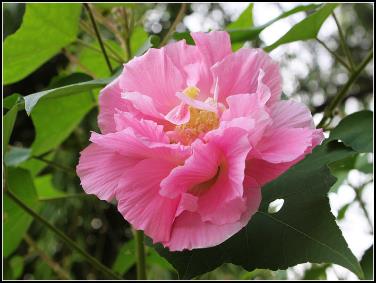 文本解读
课前预习
深入探究
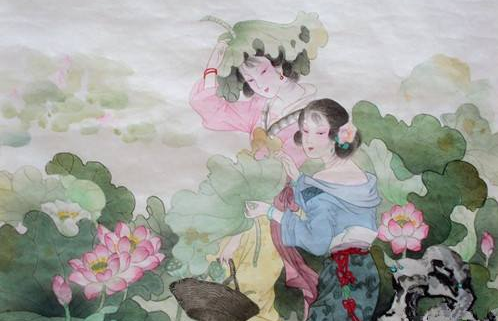 本文的抒情主人公是确定的吗？大家认为主人公是女子还是男子呢？
作业
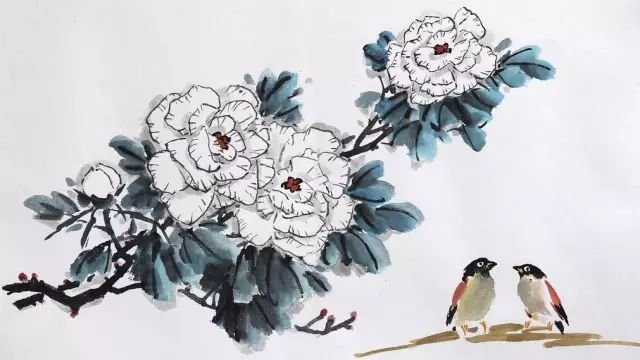 以《“涉江”情》为题写一篇200字左右的随笔，发挥想象，注重自己的感受。